Антикоррупционная экспертиза ЗАКОНОДАТЕЛЬСТВА
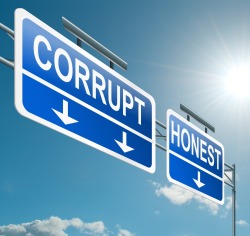 Тренинг 19 июня 2014 года
Алёна Вандышева
КУДА ДВИЖЕМСЯ?
ЧТО ИМЕЕМ?
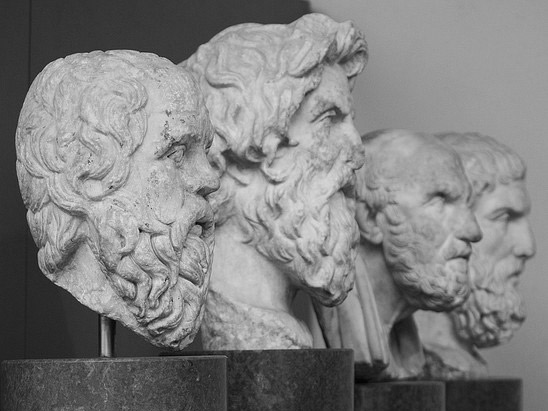 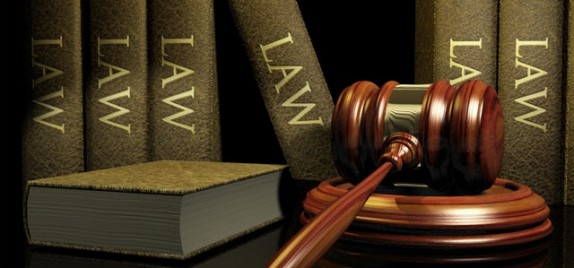 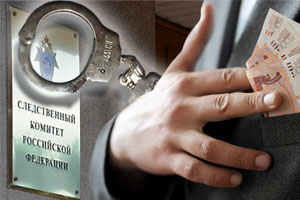 История вопроса
2002-2003 гг. - сформулированы предложения
	по технологии снижения коррупционных рисков законодательства;
2004 г. – разработана «Памятка эксперту по первичному анализу коррупциогенности законодательных актов»;
2006 г. – ратифицирована Конвенция ООН против коррупции, подготовлена «Методика анализа коррупциогенности нормативных правовых актов органов исполнительной власти»;
 2009 г. – формирование специального законодательства об антикоррупционной экспертизе.
Объекты экспертизы
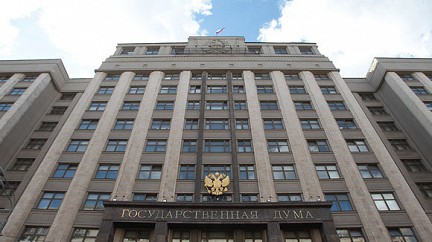 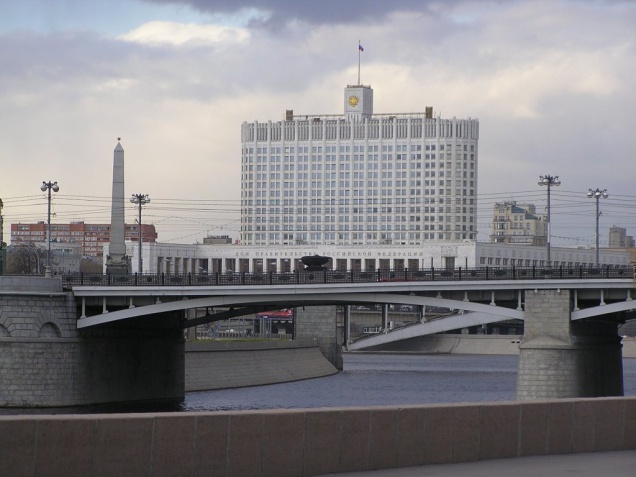 Классификация экспертиз
Классификация экспертиз
ПО   УРОВНЯМ
Коррупциогенные факторы
Коррупциогенные факторы
Широта дискреционных полномочий
Определение компетенции по формуле «вправе»
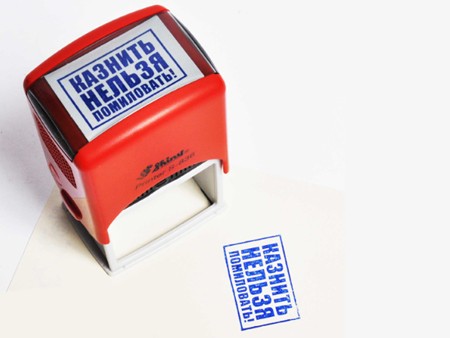 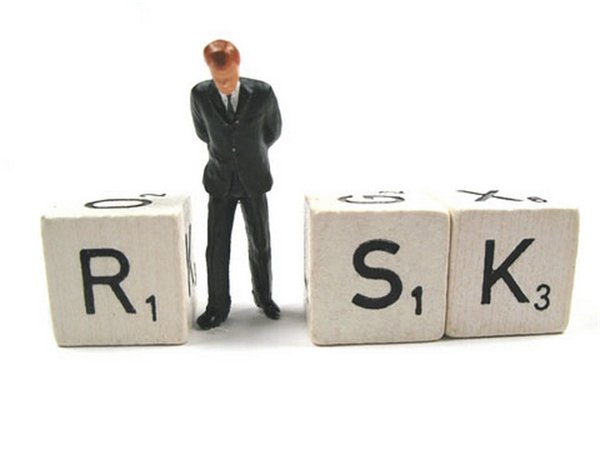 Коррупциогенные факторы
Выборочное изменение объема прав
Чрезмерная свобода подзаконного нормотворчества
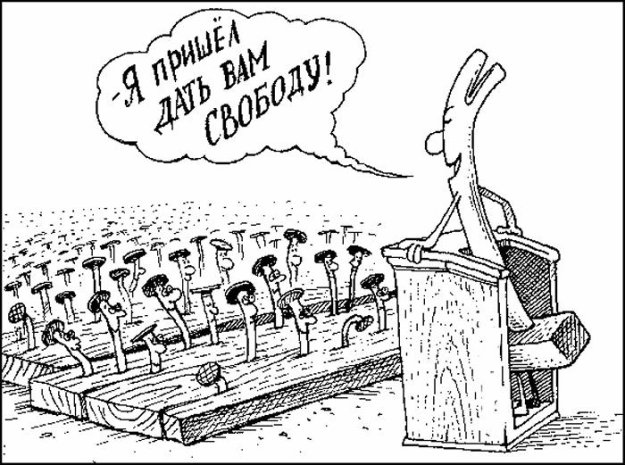 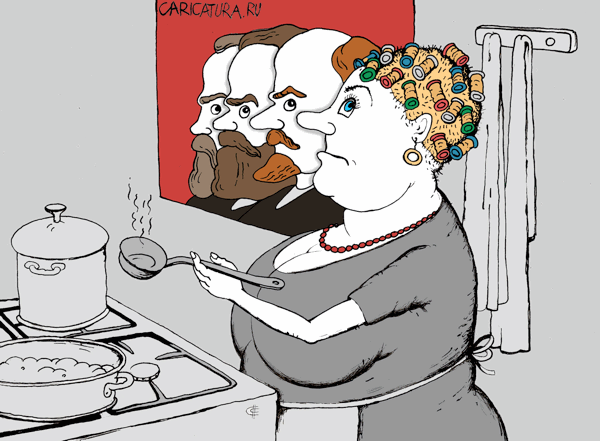 Коррупциогенные факторы
Принятие нормативного правового акта за пределами компетенции
Заполнение законодательных пробелов при помощи подзаконных актов
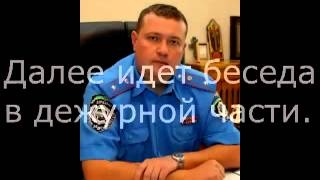 Коррупциогенные факторы
Отсутствие или неполнота административных процедур
Отказ от конкурсных (аукционных) процедур
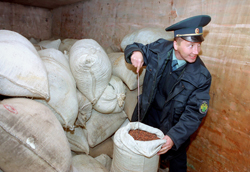 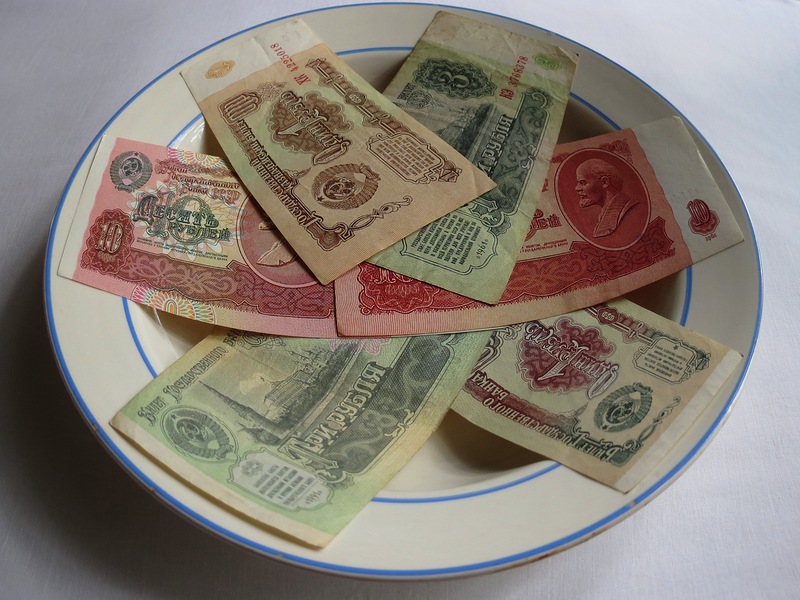 Коррупциогенные факторы
Наличие завышенных требований, предъявляемых для реализации права
Злоупотребление правом заявителя органами власти (должностными лицами)
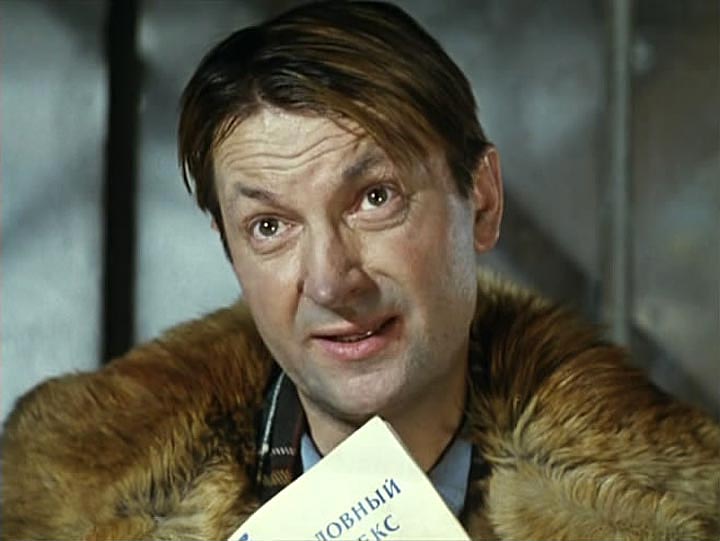 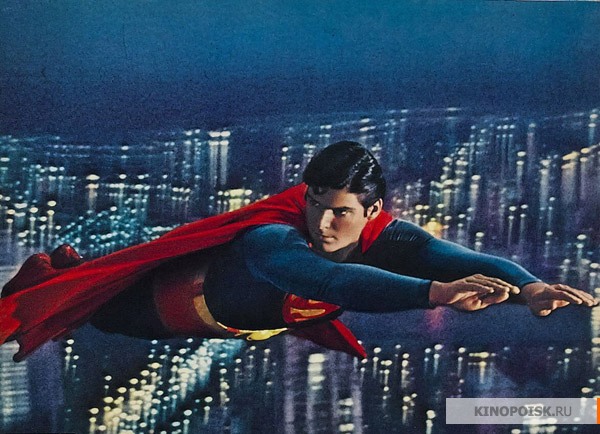 Коррупциогенные факторы
Юридико-лингвистическая неопределенность
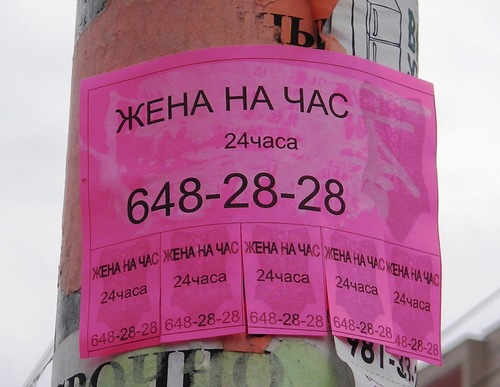 Субъекты экспертизы
Требования к независимым экспертам
гражданин Российской Федерации, имеющий высшее профессиональное образование и стаж работы по специальности не менее 5 лет;

юридическое лицо, имеющее в своем штате не менее 3 работников, удовлетворяющих указанным выше требованиям.

	Приказ Минюста РФ от 27 июля 2012 г. N 146
Статистика
ПОСЛЕДОВАТЕЛЬНОСТЬ ДЕЙСТВИЙ
ПОСЛЕДОВАТЕЛЬНОСТЬ ДЕЙСТВИЙ
Размещение проектов
http://regulation.gov.ru/ - Единый портал раскрытия информации о подготовке федеральными органами исполнительной власти проектов нормативных правовых актов и результатах их общественного обсуждения
http://gov.spb.ru/gov/proekty-normativnyh-pravovyh-aktov-i-administrativnyh-reglamentov/ - Проекты нормативных правовых актов и административных регламентов Санкт-Петербурга
http://www.lenobl.ru/authorities/anticorruption - Проекты нормативных правовых актов и административных регламентов Ленинградской области